Neutrino Flavor Transformations
By Irene Silvernail and Shan Carter
What is a supernova?
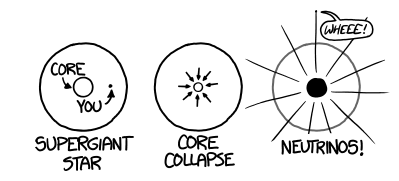 https://what-if.xkcd.com/73/
[Speaker Notes: Neutrinos are what drive the supernova explosion]
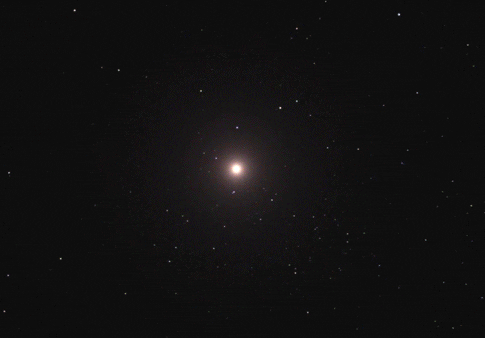 https://spaceplasma.tumblr.com/post/74724944019/supernova-explosion-artists-impression-one-of
What are neutrinos?
Neutrinos are a fundamental particle, like a proton or neutron
They rarely interact with matter, however, in a supernova, interactions with matter are more frequent
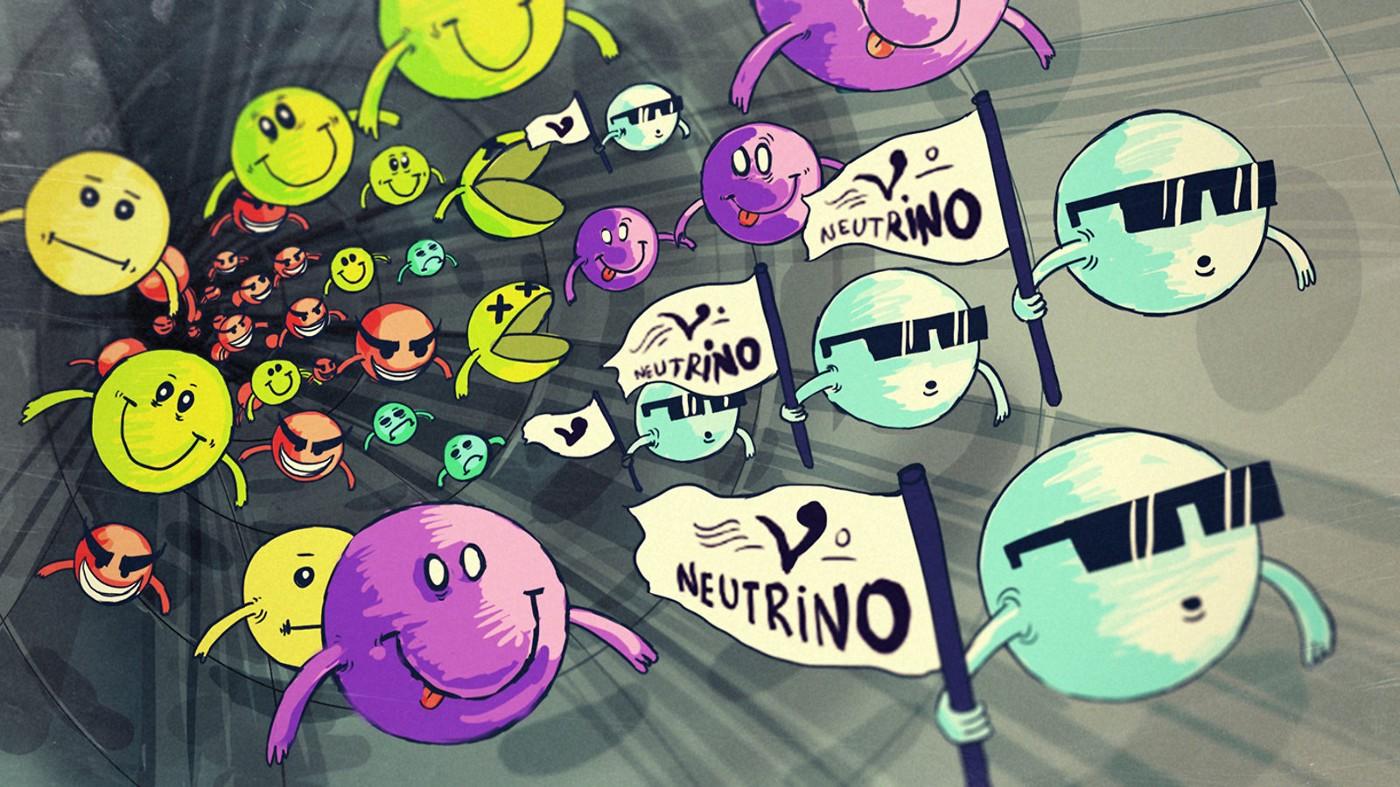 https://ishwarsaini10.medium.com/hunting-neutrinos-ab57c4c7c14f
[Speaker Notes: More on flavor changing
Pictures - neutirnos are what help drive explosion
Pictures - flavor changing
Why does flavor changing matter
Caroline picture
Fundamental physics
Better understand how neutrinos work
Talk more about neutrino rarely interact with matter]
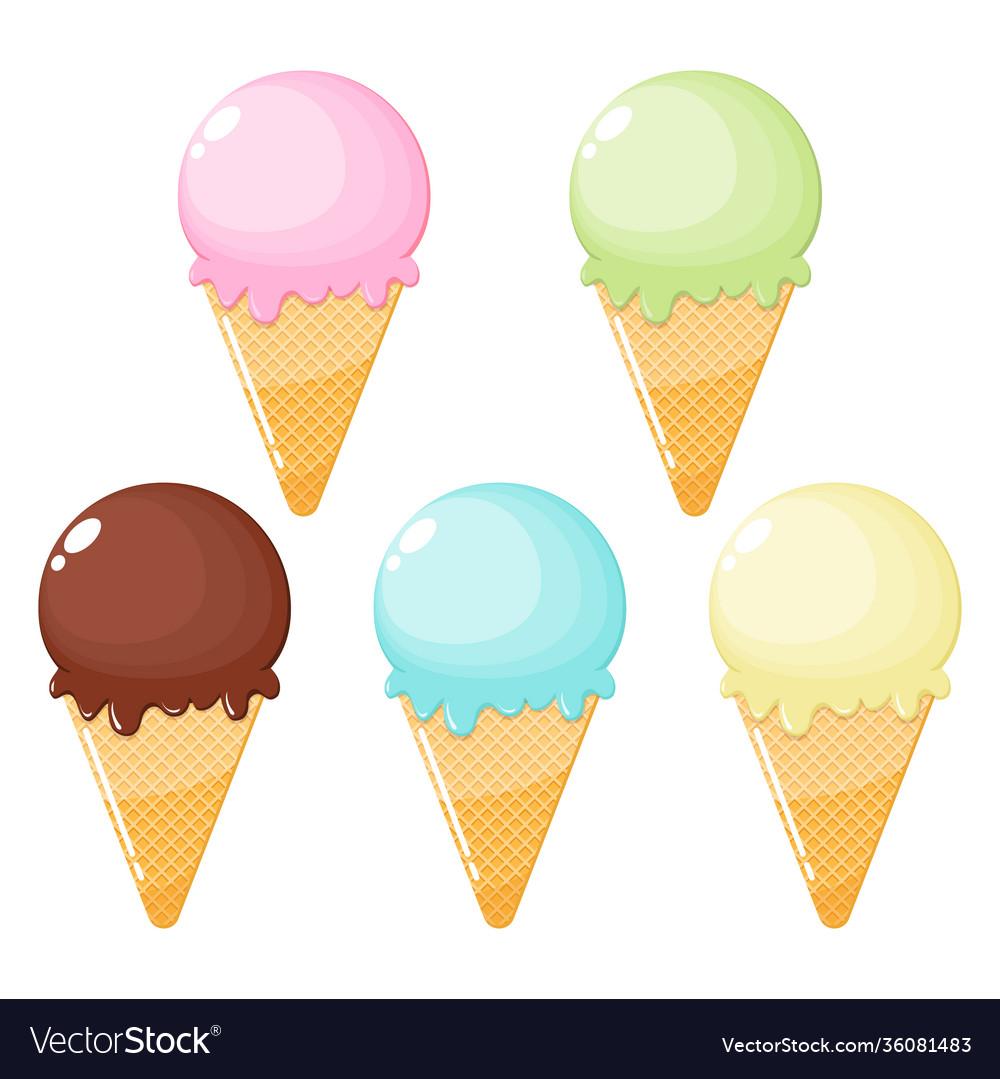 νe
There are 3 different types of neutrinos in which we call flavors. Electron Type, muon Type and Tao Type.
Neutrinos can change from one flavor to another
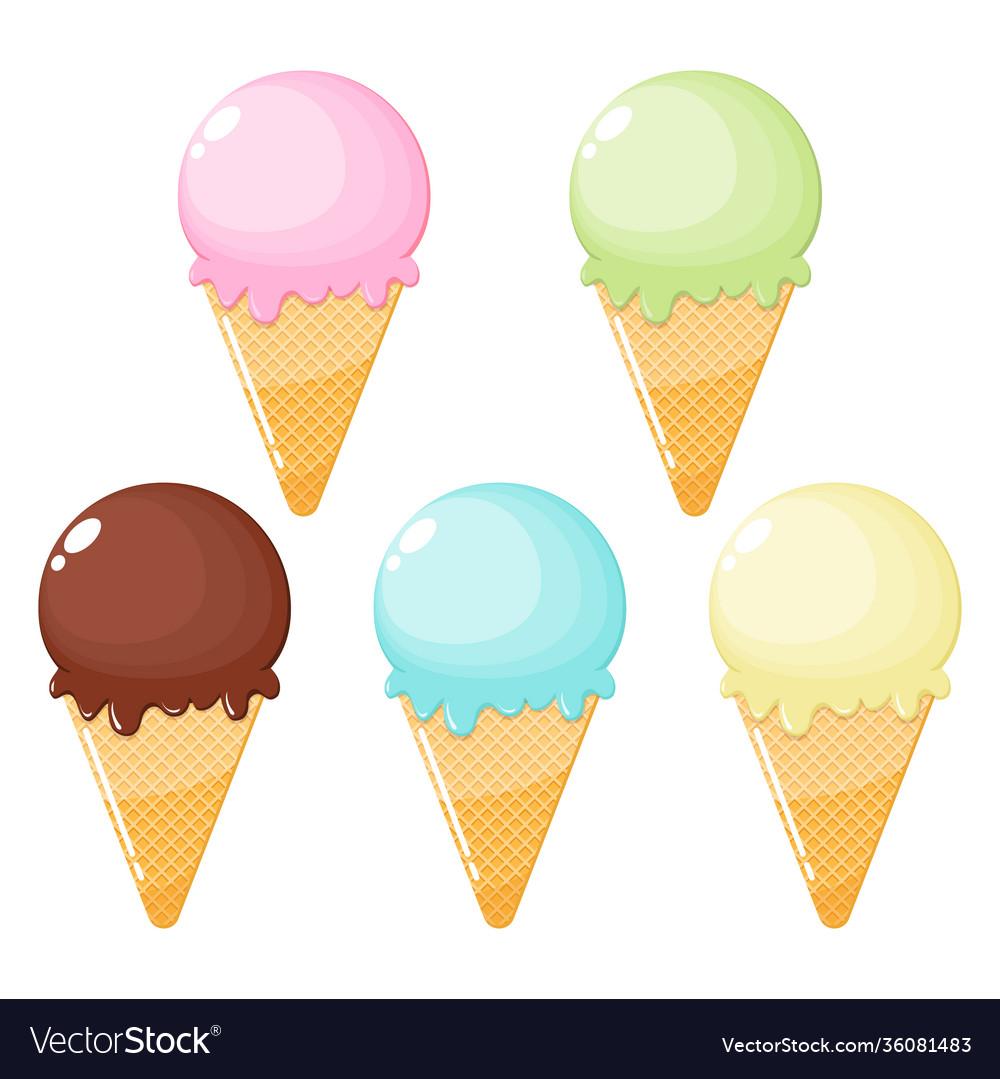 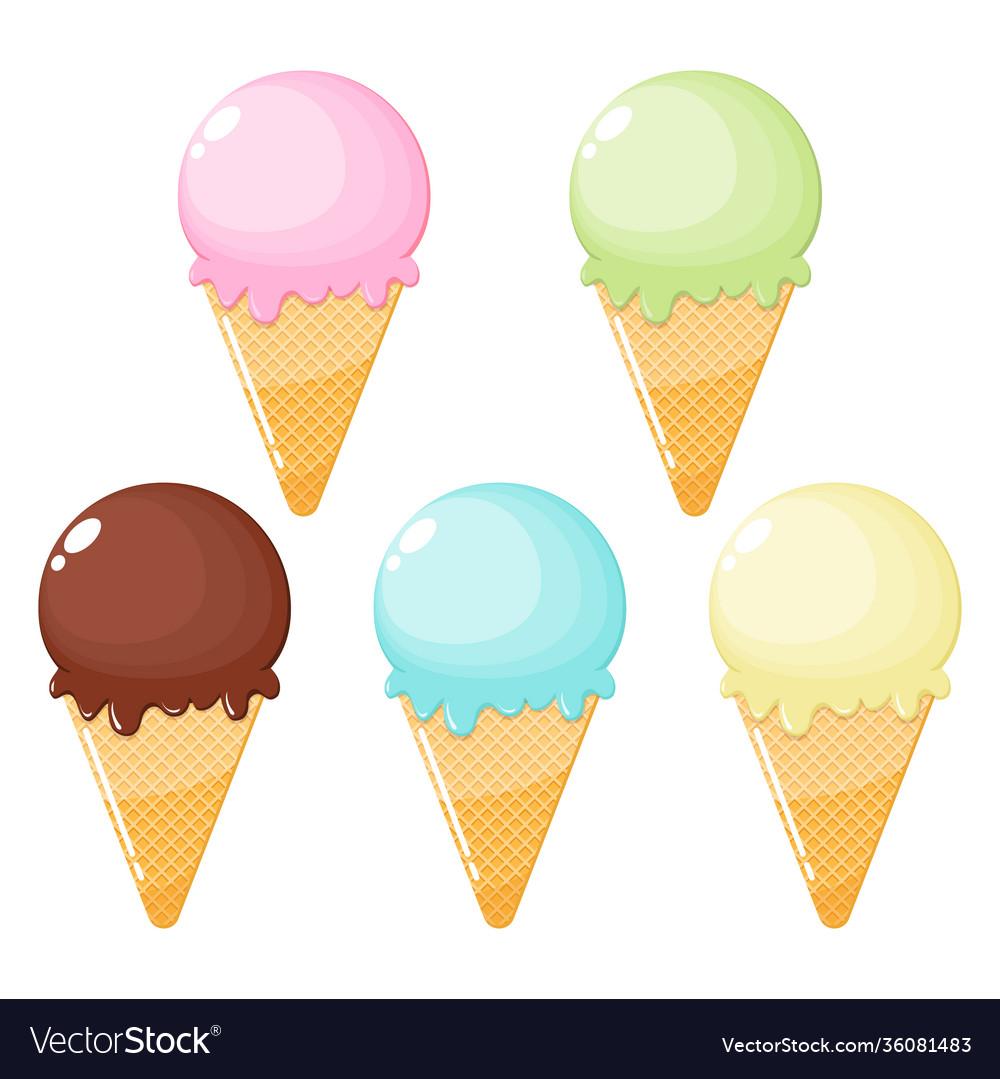 νμ
ντ
https://www.vectorstock.com/royalty-free-vector/set-colorful-cartoon-ice-cream-cones-vector-36081483
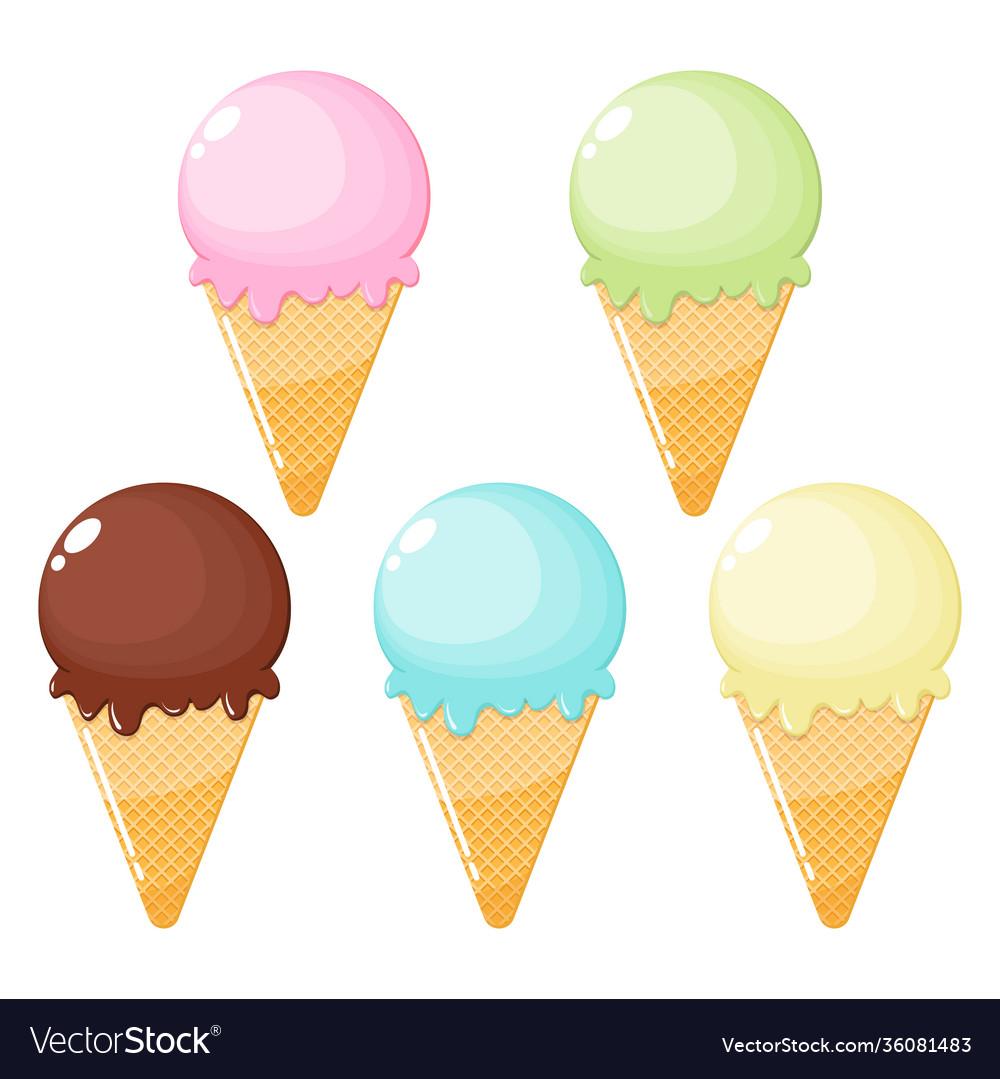 Imagine…
νe
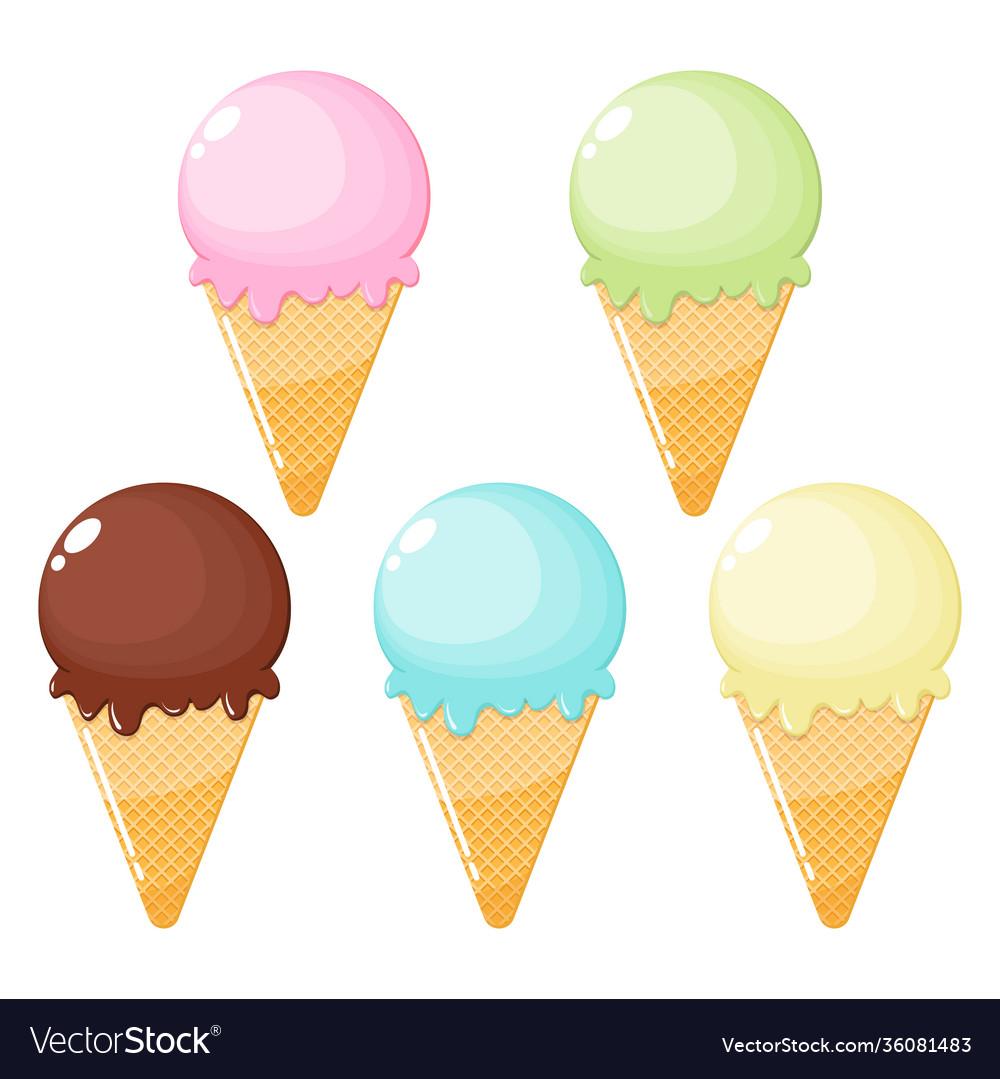 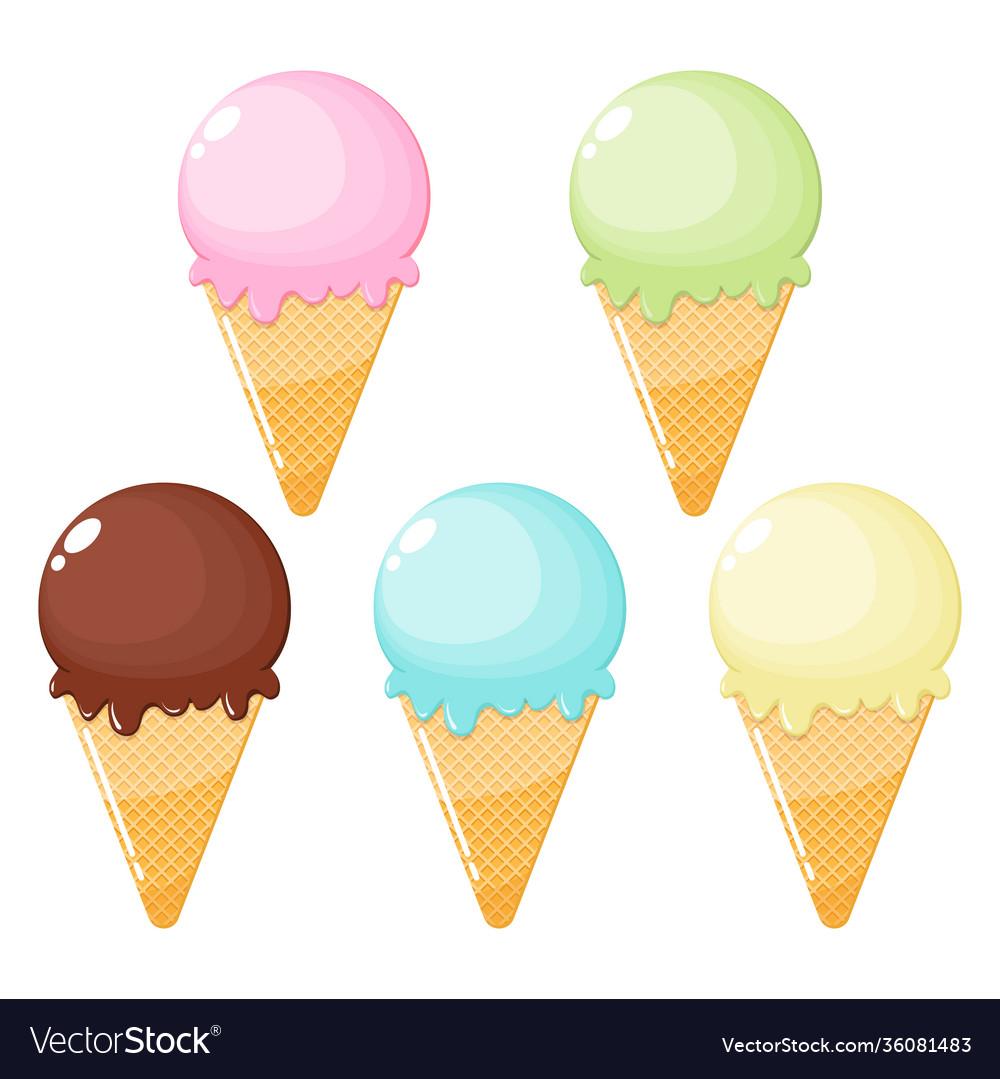 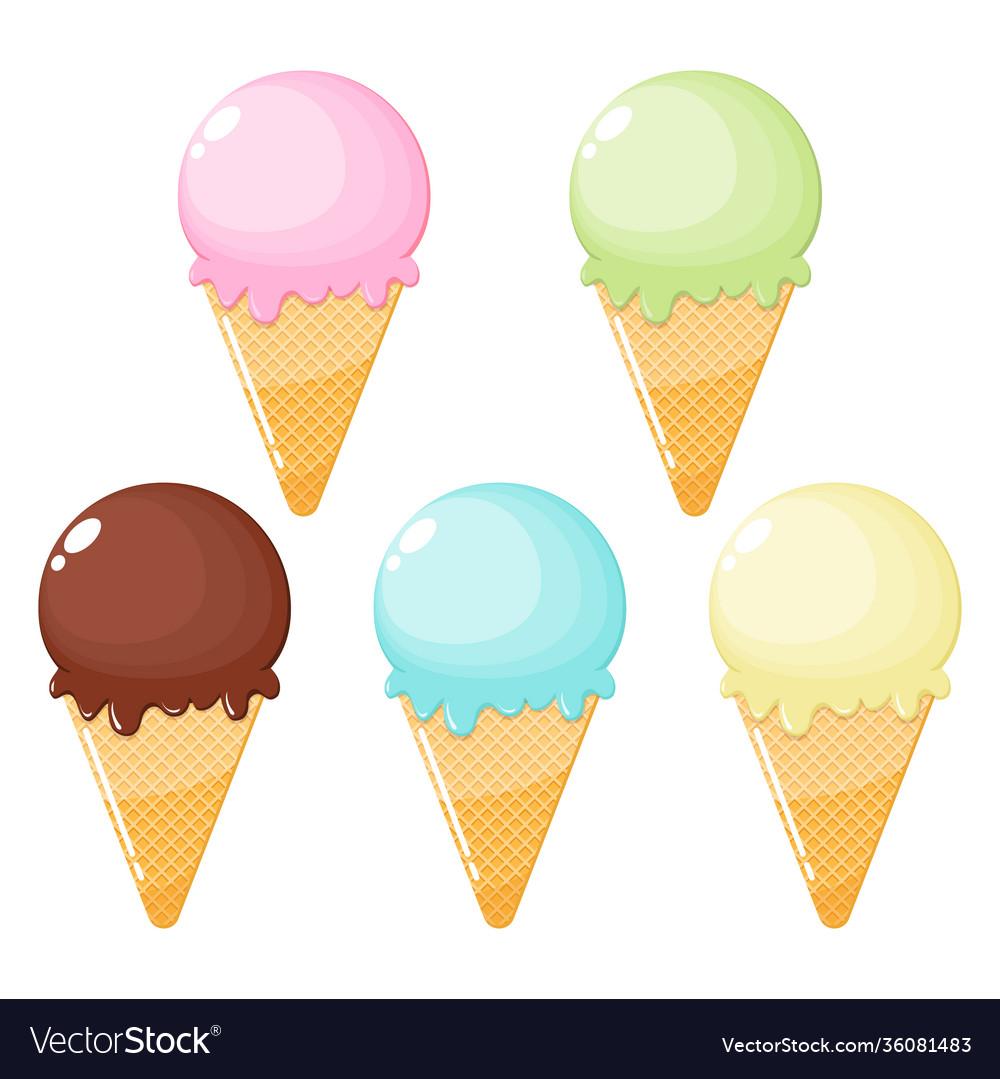 ντ
νμ
νμ
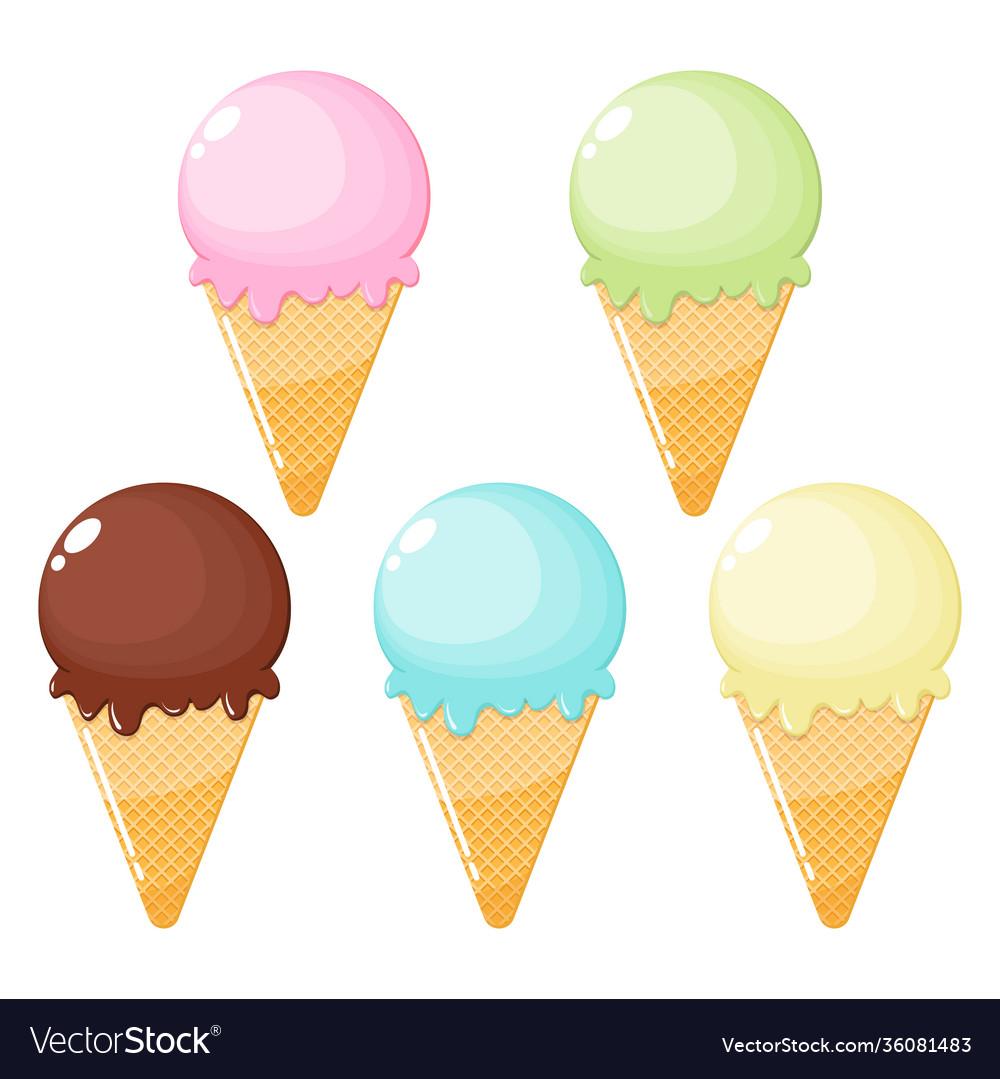 TRANSFORM
νμ
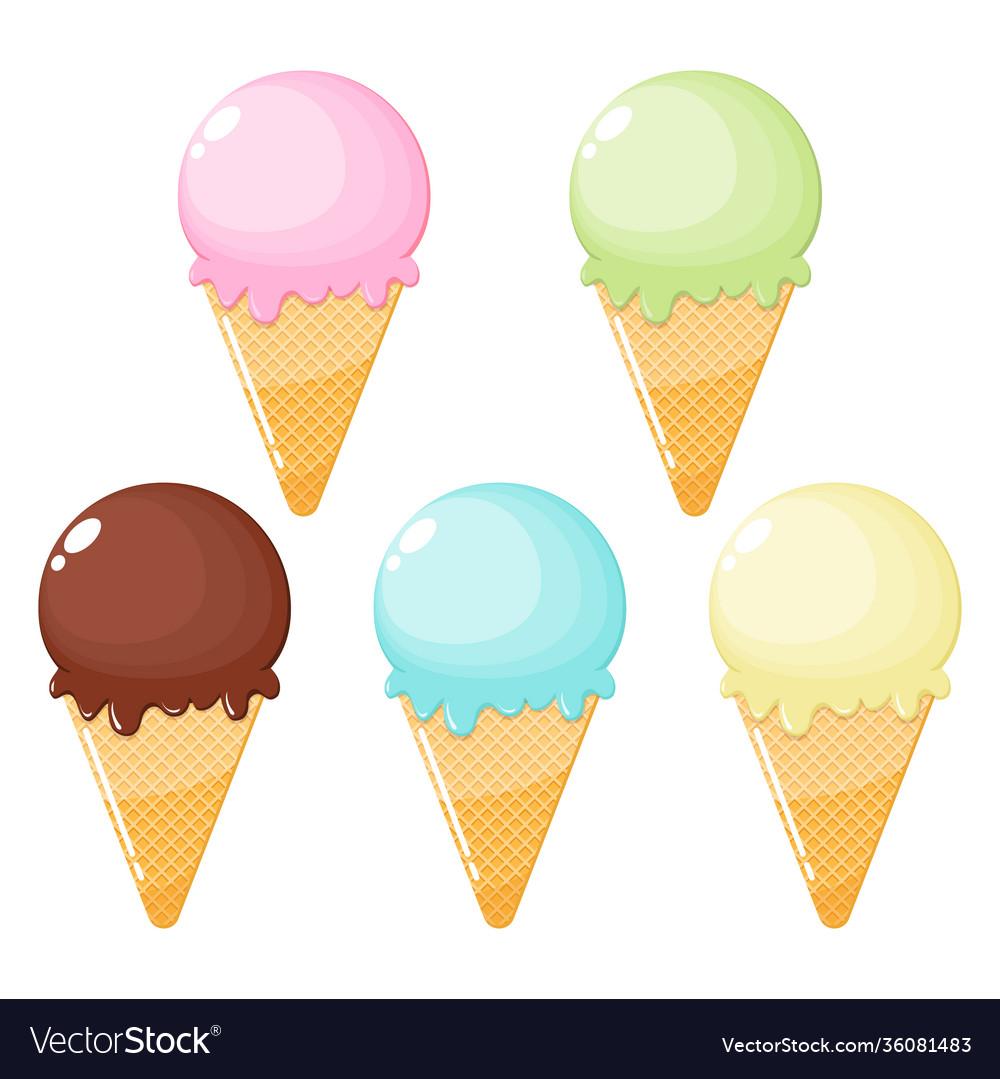 νμ
First Run
The probability that, at a given radius, an electron neutrino will stay an electron neutrino
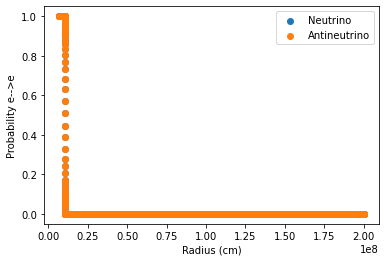 Second Run:
This also shows the probability that an electron neutrino will survive and not transform however they behaved a little differently.
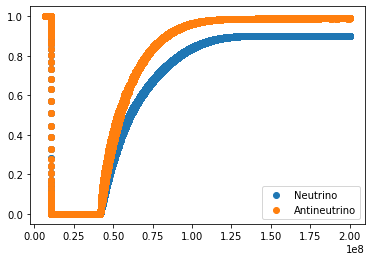 Probability e—>e
Radius (cm)
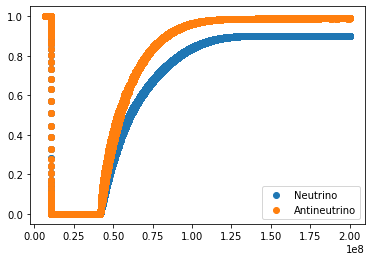 Probability e—>e
Radius (cm)
Next Steps
Use different values for the variables
Run a more complex  code that better simulates neutrino behaviors and compare those results to the simpler code we already ran